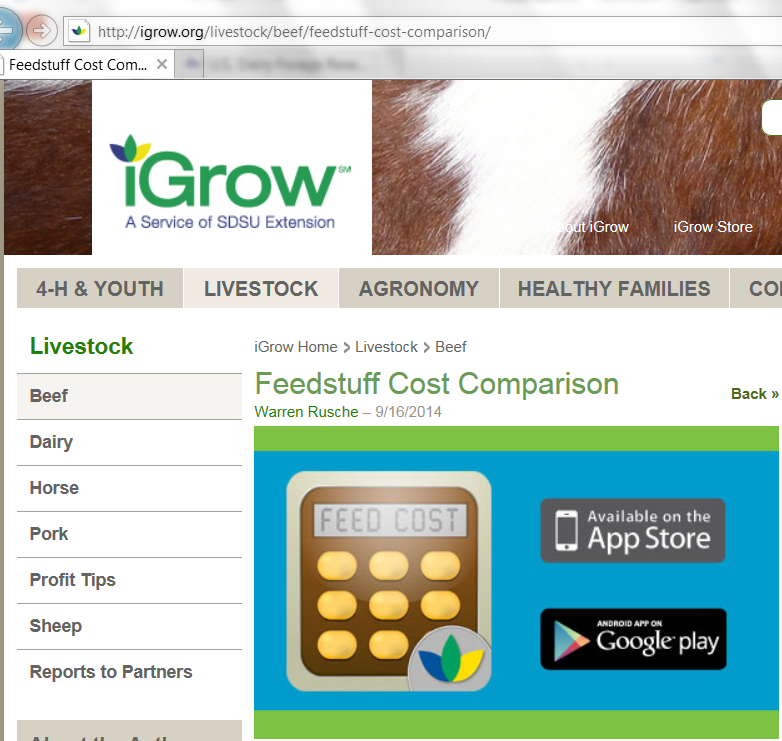 Slide Source: Gene Schriefer
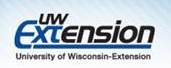